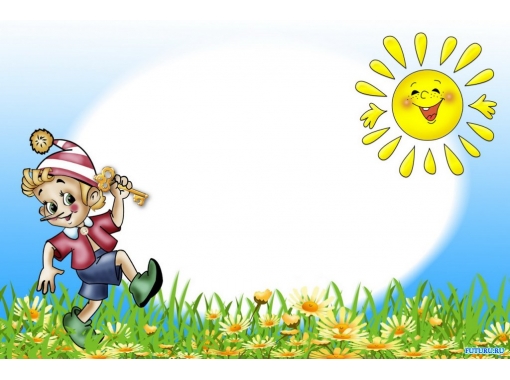 Добро пожаловать в группу «Буратино»
Здравствуйте уважаемые наши мамы и папы!
Мы очень рады нашей встречи с Вами и вашими малышами. В нашей группе за вашими детками будут присматривать, воспитывать, заботиться и любить. Стараться находить индивидуальный подход и ключик к сердцу каждого ребёнка. Создавать уют и комфорт для обучения и развития детей.
Девизом нашей группы является:
«Ни шагу назад, ни шагу на месте, а только вперёд с детишками вместе!
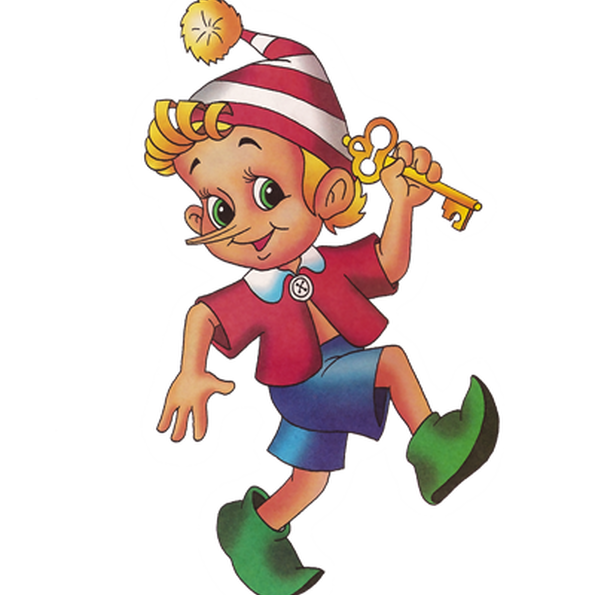 Ваш воспитатель Гусева Наталья Николаевна
Ваш воспитатель Суворова Елена Михайловна
В нашей группе можно всё:
Рисовать
Играть
Лепить
Петь
Вырезать
Экспериментировать
Читать книги
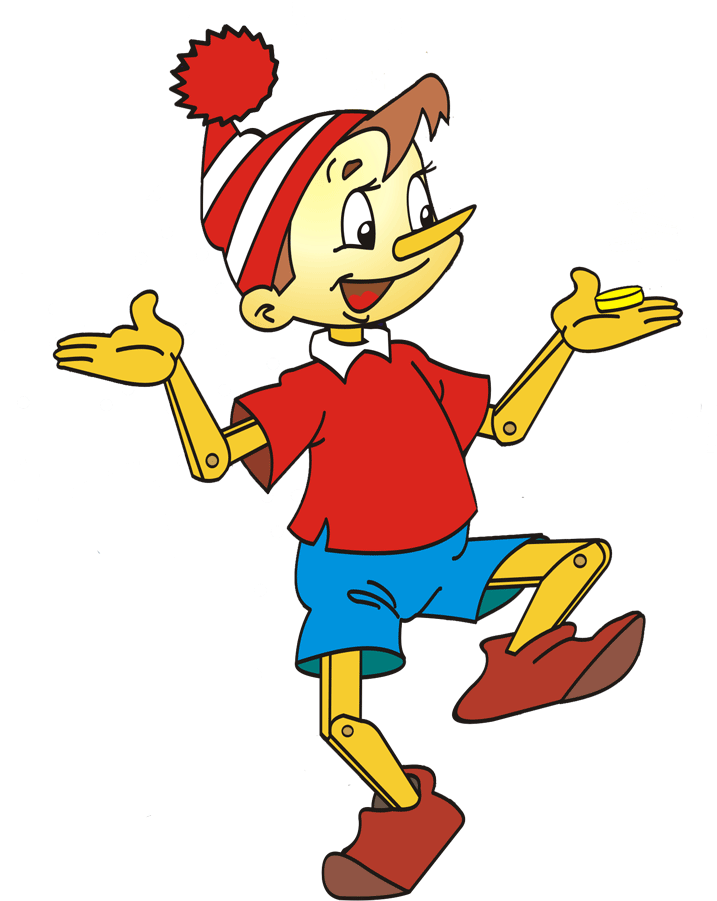 Центр для развития творчества и центр театрализованной деятельности детей
Центр обучающих игр и центр ознакомления с ПДД, игр с машинами и дорогой
Центр эстетического развития и центр игры в магазин
Очень надеемся на наше тесное сотрудничество в воспитании, развитии и обучении наших детей.
С уважением к Вам ваши воспитатели!
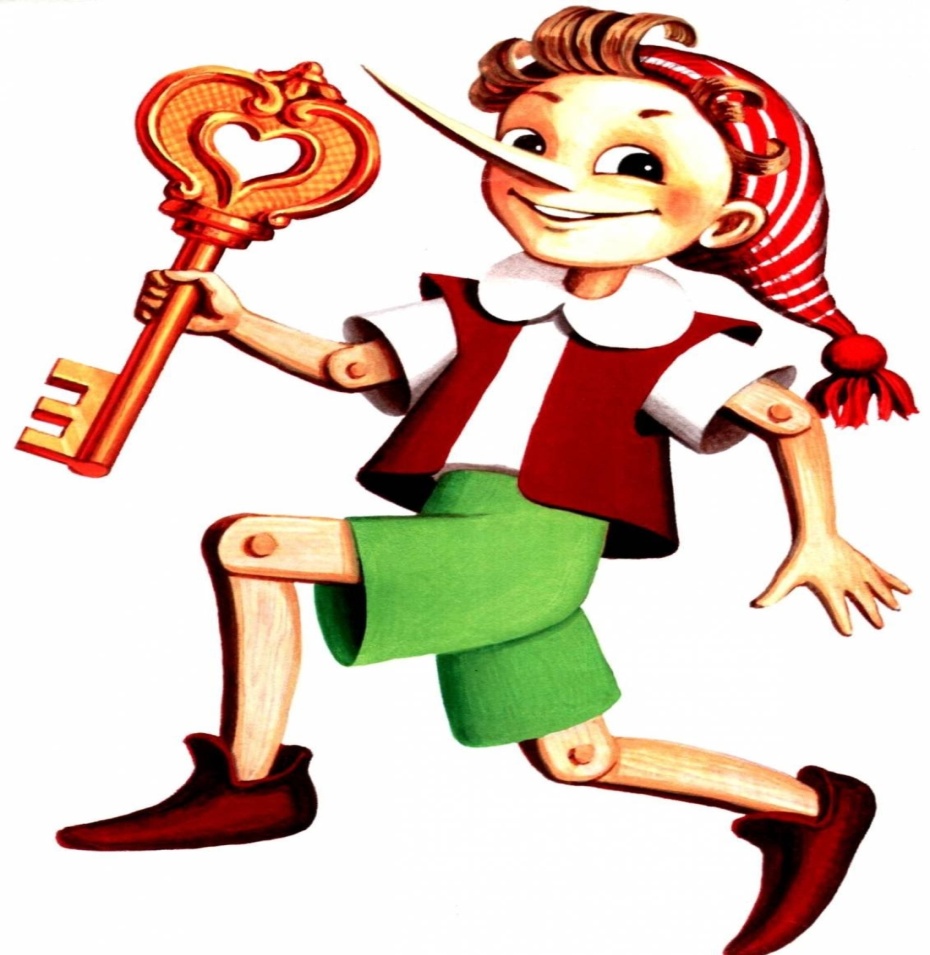